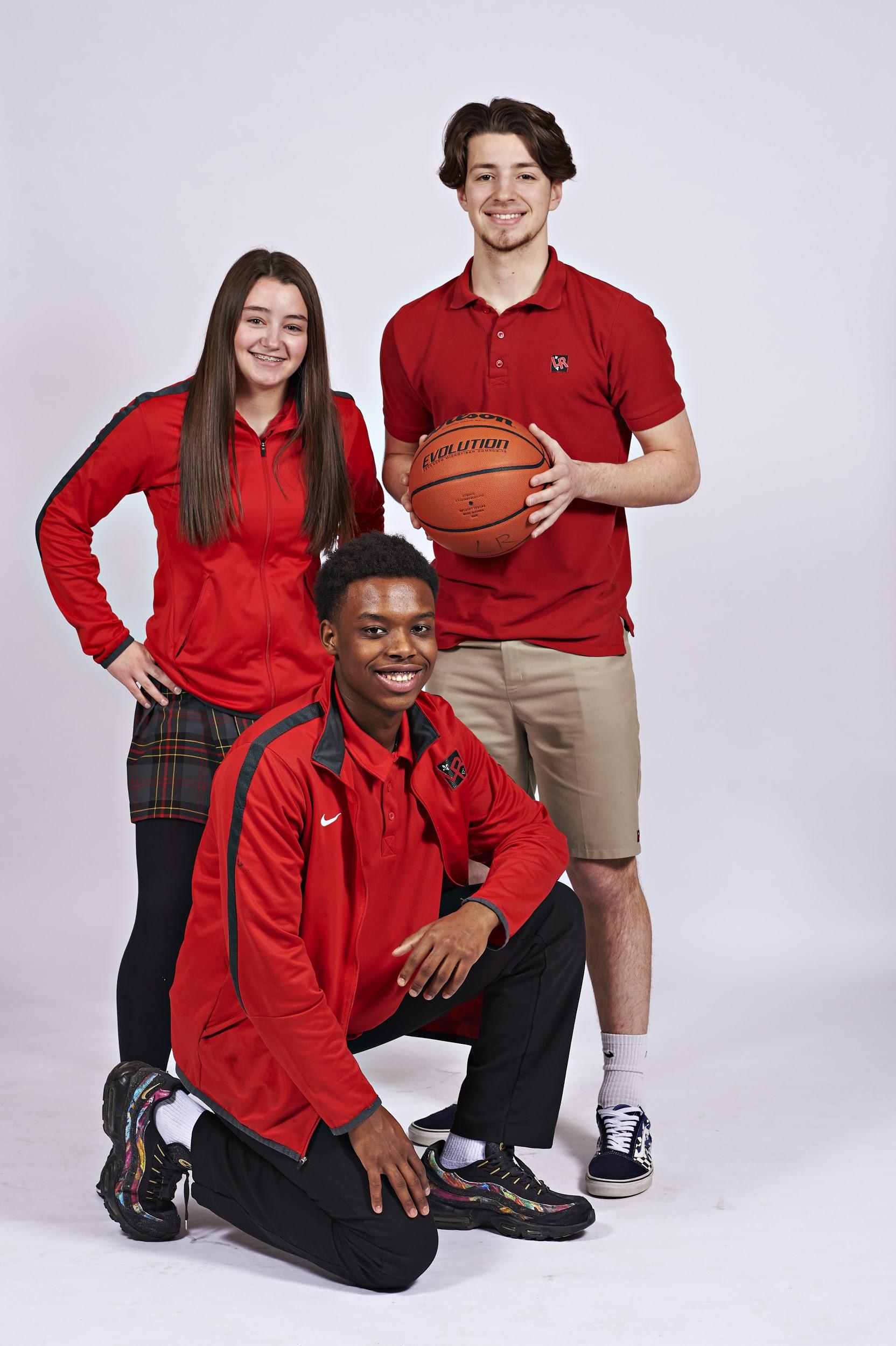 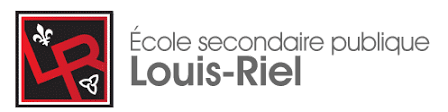 INSCRIPTIONS À LOUIS-RIEL
Portes ouvertes VIRTUELLES
 LE 4 FÉVRIER À 18 H 30
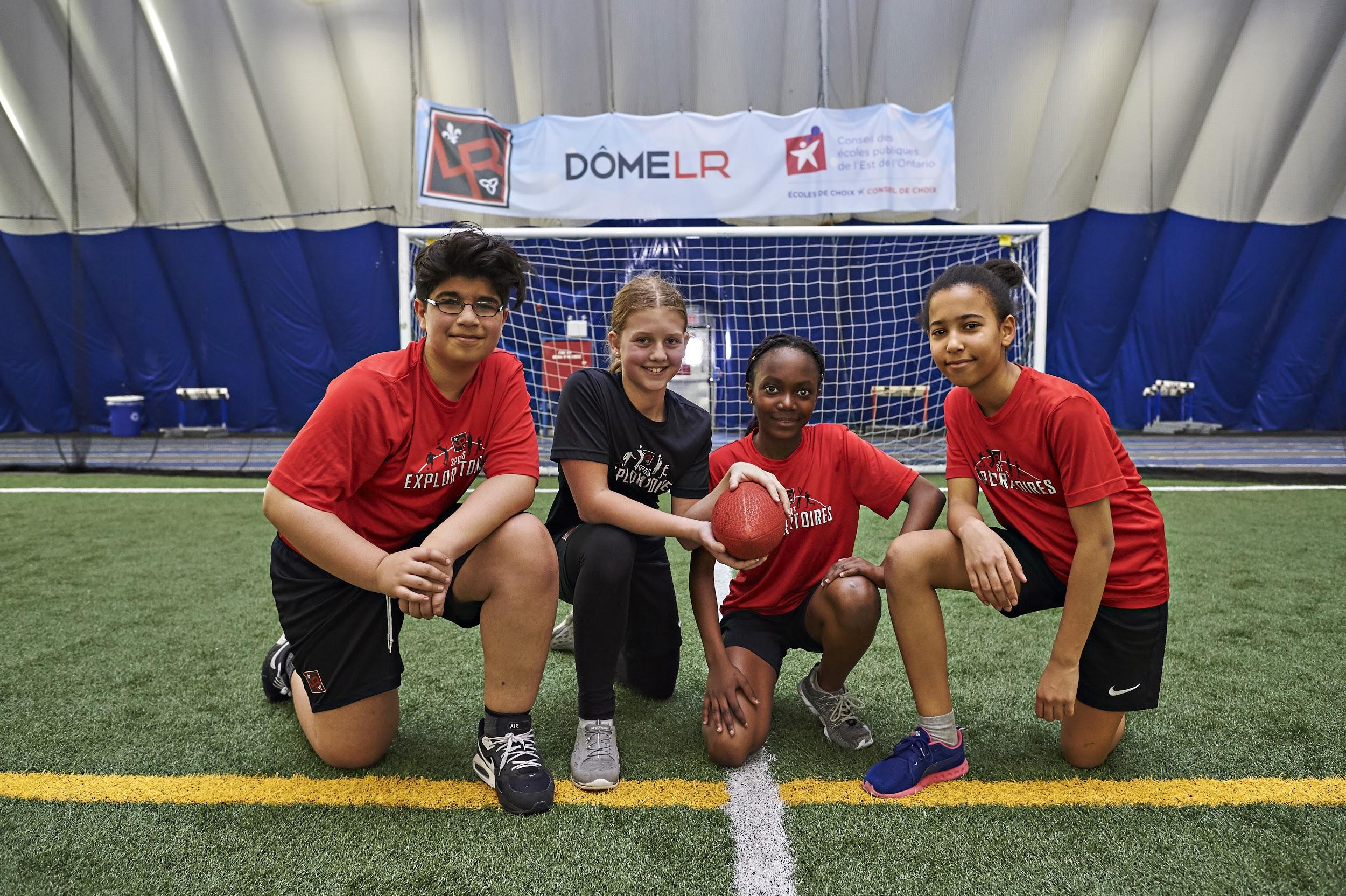 Veuillez compléter ce formulaire pour vous inscrire.
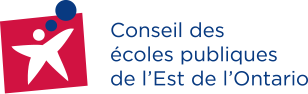